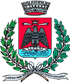 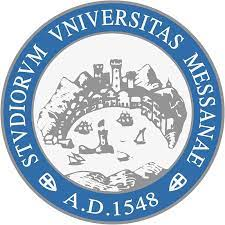 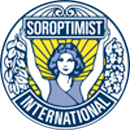 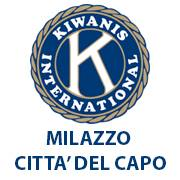 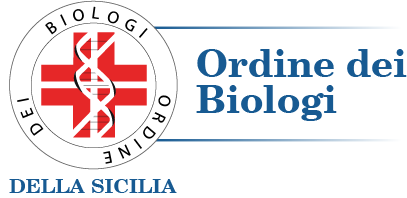 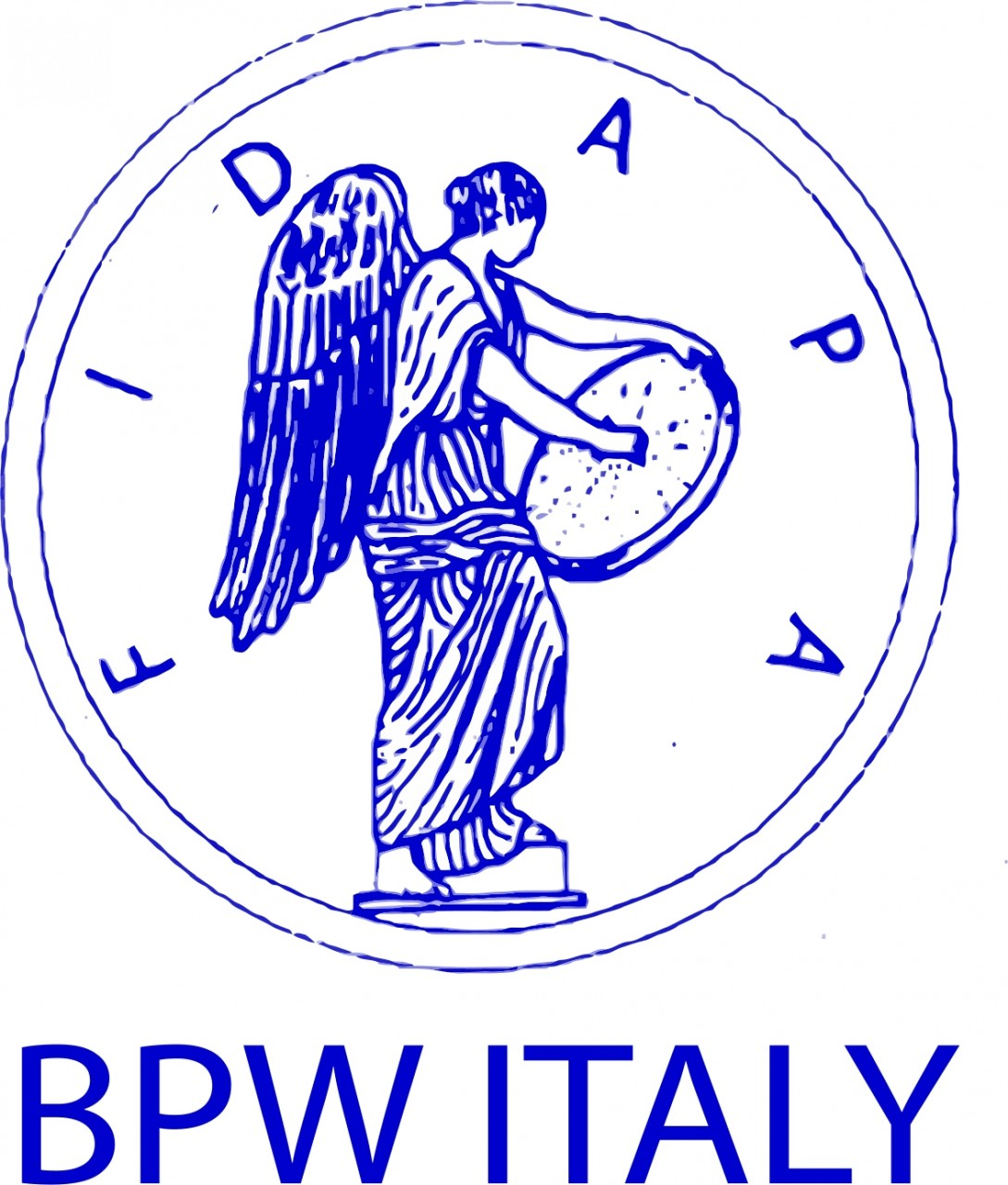 Soroptimist Club Milazzo
Sez. Milazzo
con il Patrocinio del 
Comune di Milazzo
Sabato 15 aprile 2023 alle ore 10,00 Palazzo D’Amico Via Marina Garibaldi, 153 - Milazzo (ME)
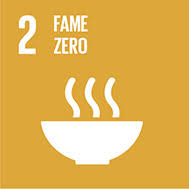 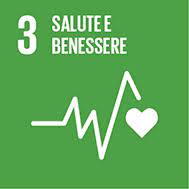 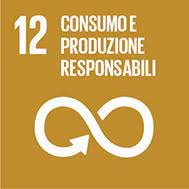 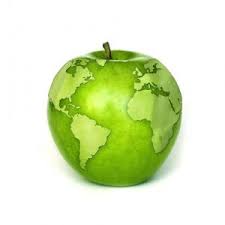 NOVEL FOOD, ENTOMOFAGIA, SOSTENIBILITA E SICUREZZA ALIMENTARE
Saluti Istituzionali 
Dott. Giuseppe Midili – Sindaco della Città di Milazzo
Prof.ssa Roberta Salomone – Prorettore dell’Università di Messina
Prof.ssa Lucia Scolaro – Assessore alla Cultura della Città di Milazzo
Dott. Pietro Miraglia – Presidente dell’Ordine dei Biologi Sicilia
Dott.ssa Raffaella Catania – Presidente Soroptimist Club di Milazzo
Dott.ssa Maria Morabito – Presidente FIDAPA BPW Sez. di Milazzo
Dott.ssa Isabella De Savelli – Presidente Kiwanis Città del Capo Milazzo
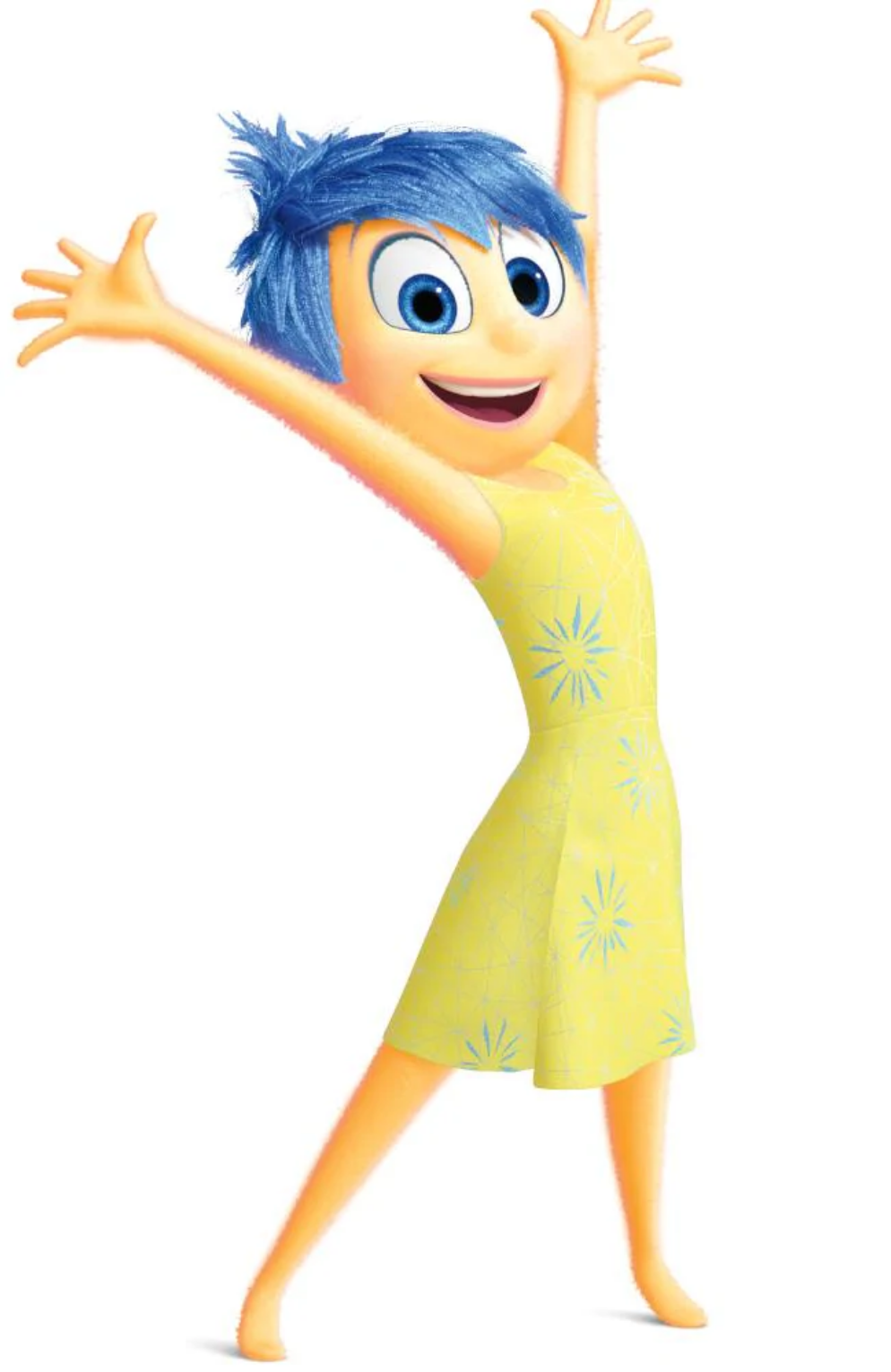 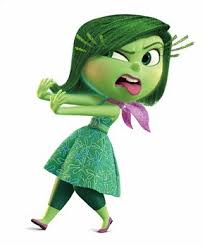 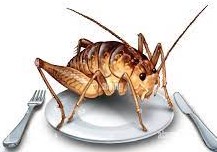 Introduce
Prof.ssa Roberta Salomone - Prorettore ai Servizi agli Studenti e Delegato di Ateneo al RUS dell’Università di Messina 
Relatori
Prof.ssa Ivana Bonaccorsi - Docente di Chimica degli Alimenti - Dipartimento CHIBIOFARAM - Università di Messina
Prof. Carlo Giannetto - Docente di Economia Agraria e Marketing - Dipartimento di Economia - Università di Messina
Modera
Prof. Peter Tranchida - Coordinatore del CdS in Scienze dell’Alimentazione e Nutrizione Umana  - Università di Messina